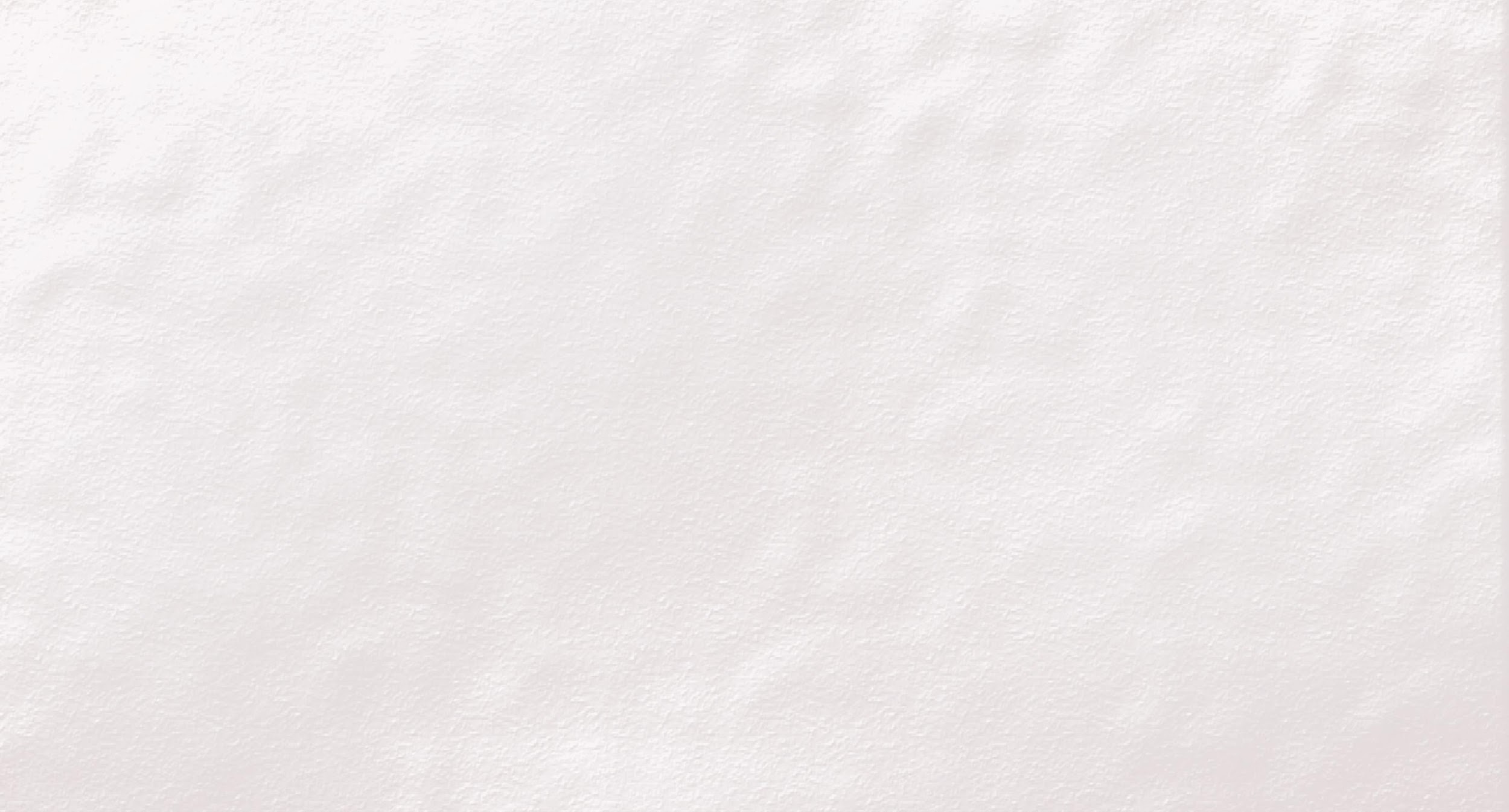 Эмоциональное выгорание в сфере социального добровольчества: особенности и варианты работы
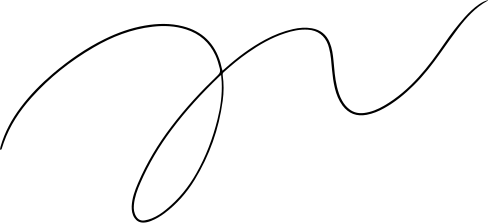 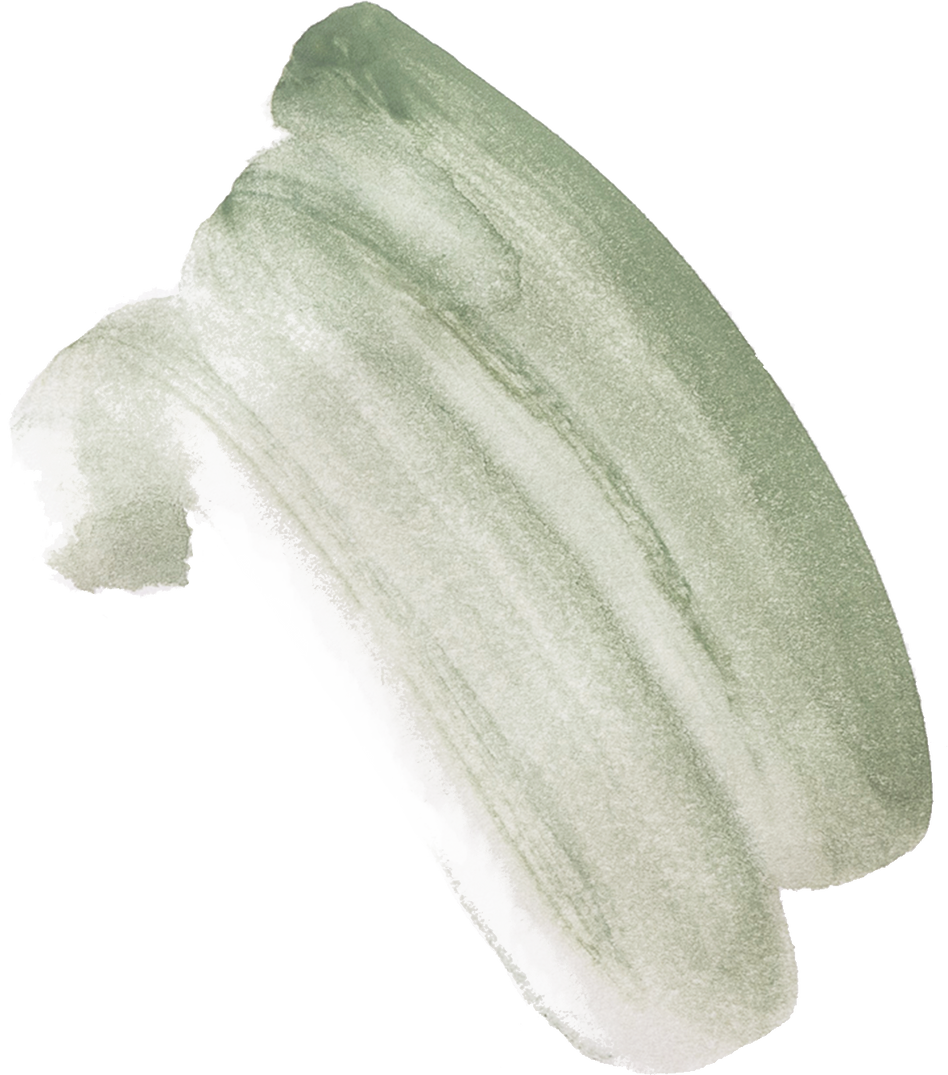 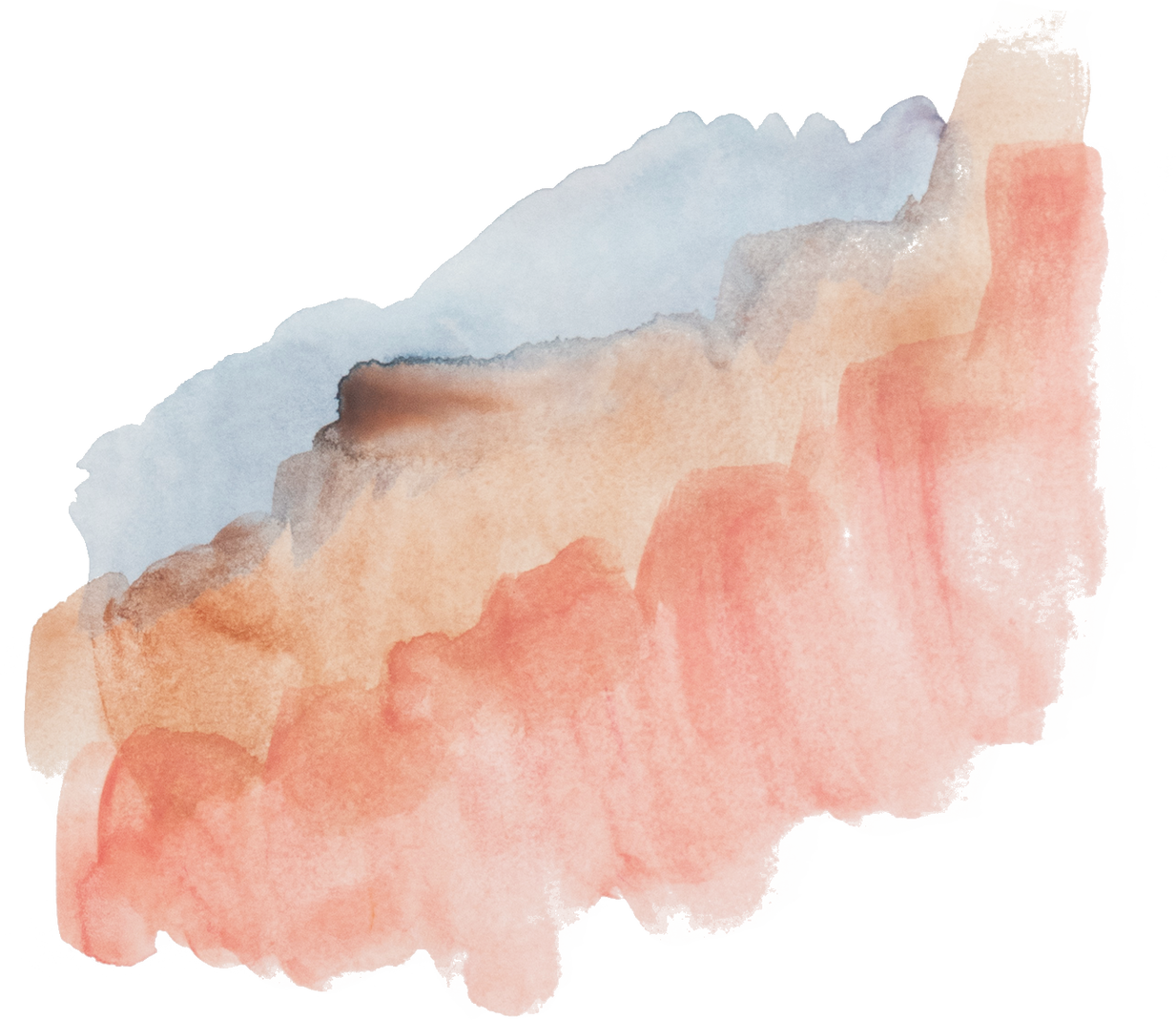 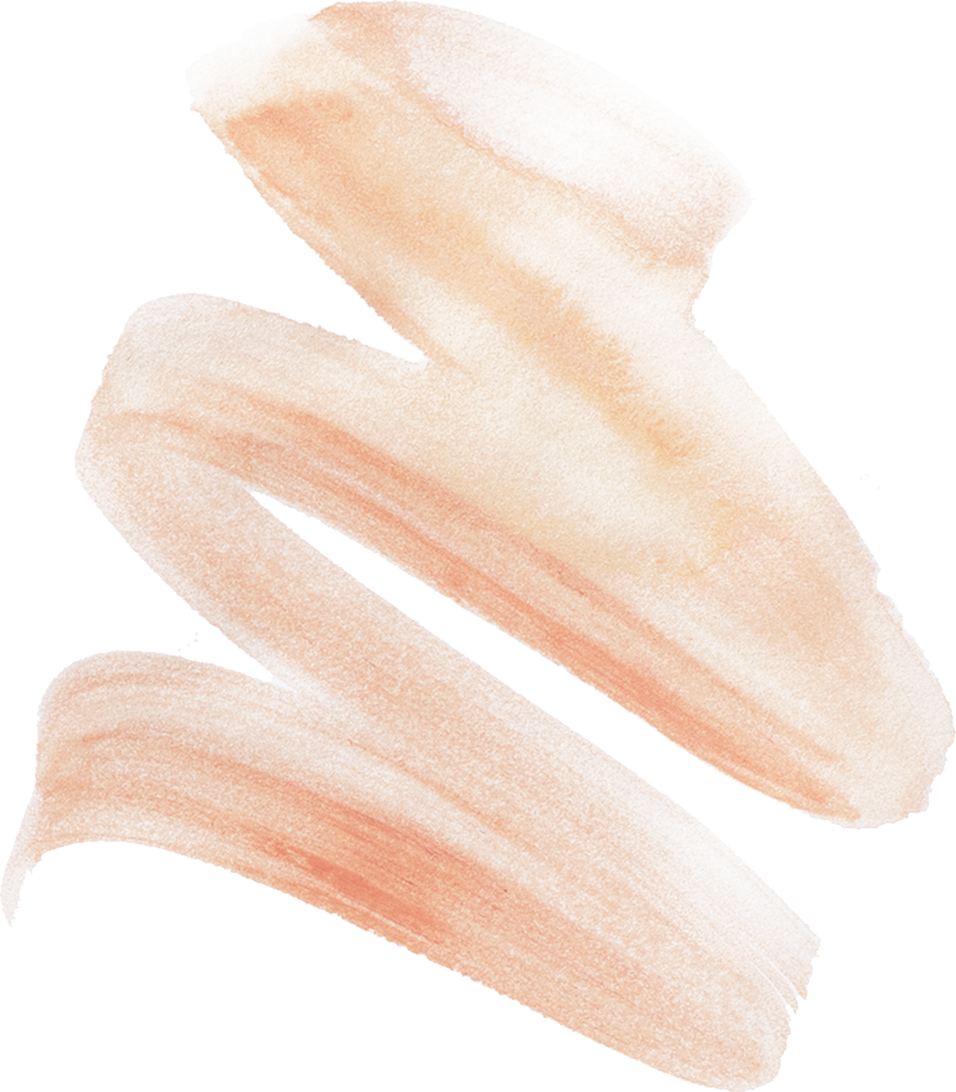 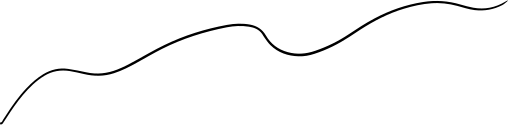 Спикер: Туманова Мария, психолог, преподаватель психологии, супервизор координаторов волонтерских групп в добровольческом движении «Даниловцы»
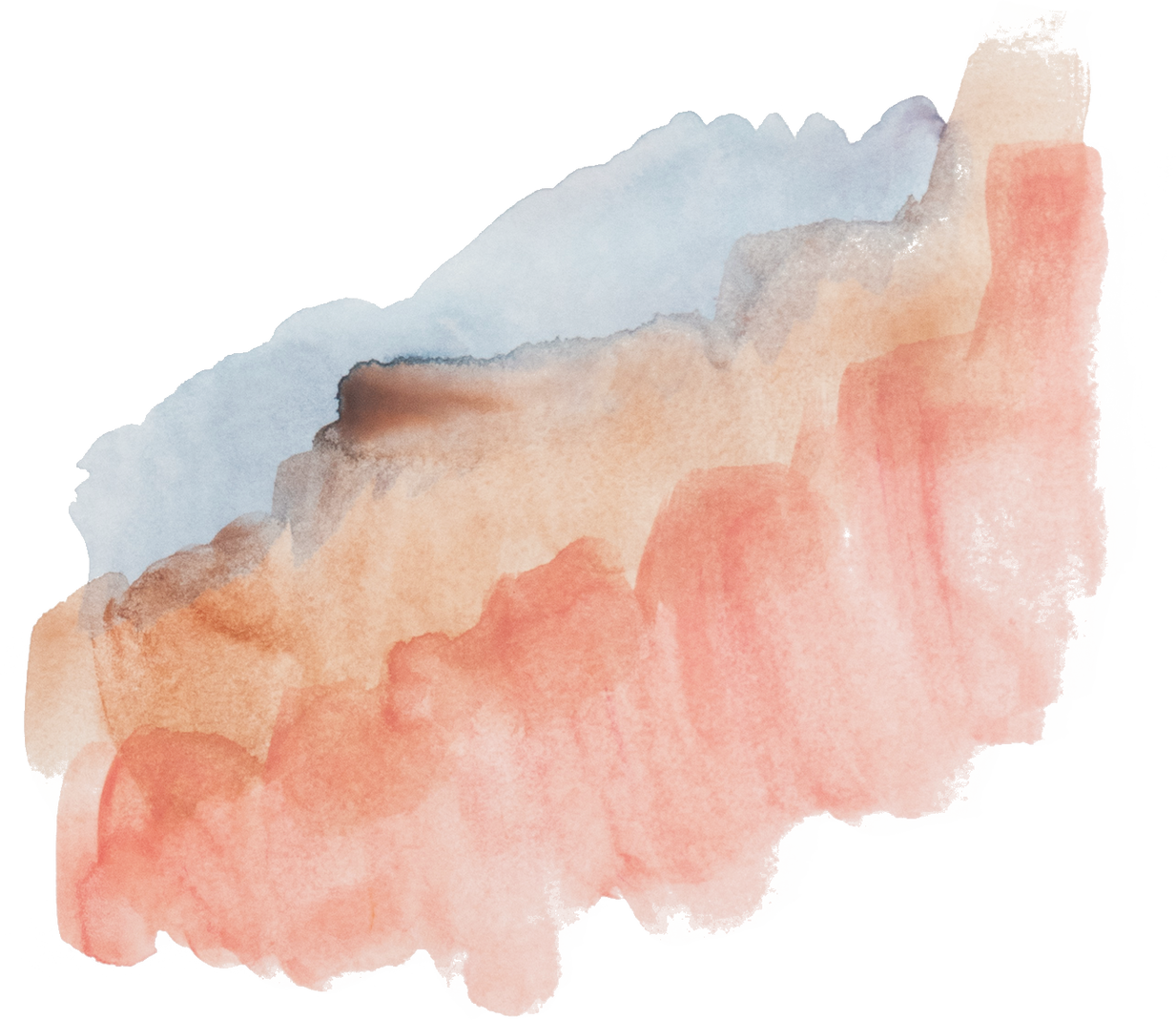 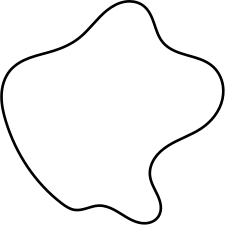 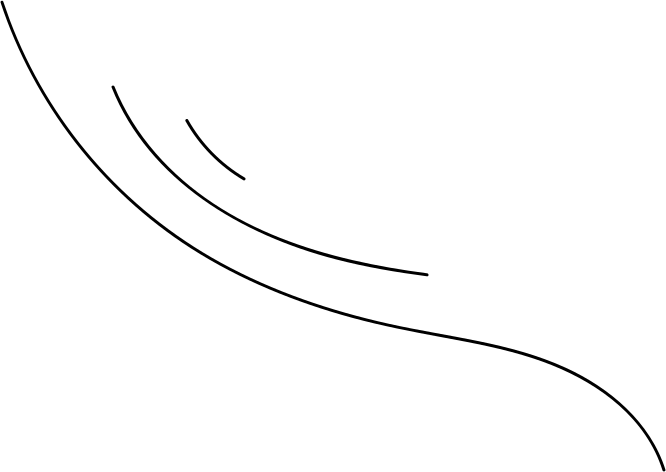 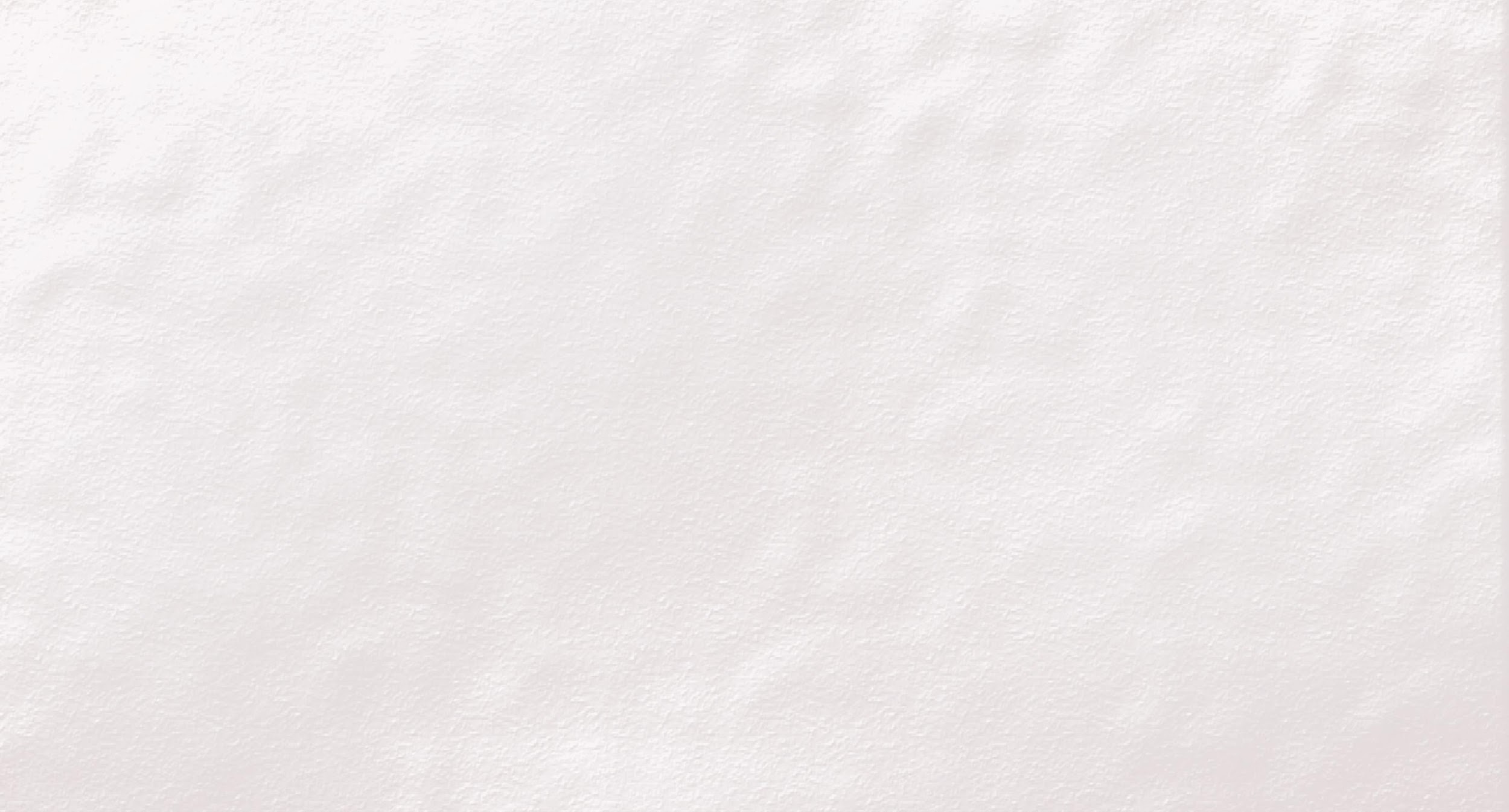 Разберемся с терминами. Что такое «эмоциональное выгорание»?
«Под эмоциональным выгоранием понимается комплекс особых психических проблем, возникающих у человека в связи с его профессиональной деятельностью» А. Лэнгле
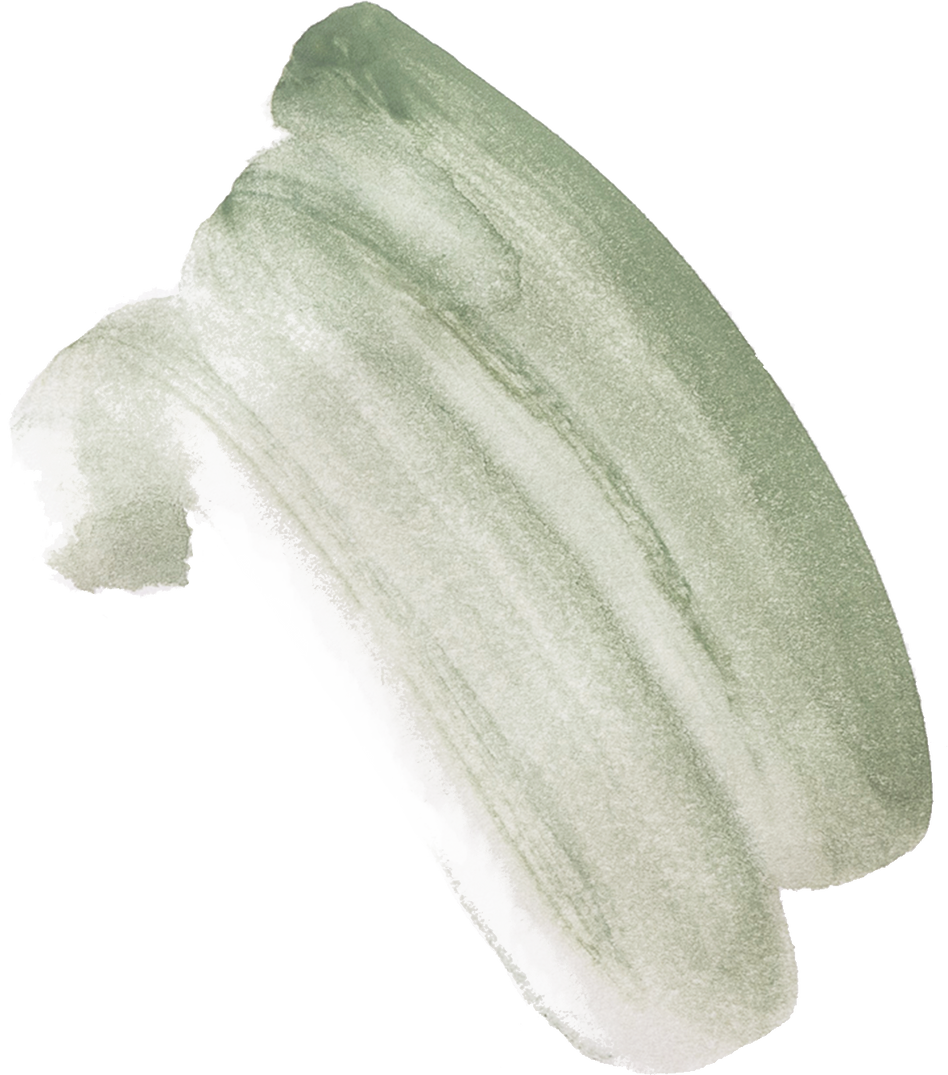 Определение К. Маслах:
«Эмоциональное выгорание — это синдром эмоционального истощения, деперсонализации и снижения личностных достижений, который может возникать среди специалистов, занимающихся разными видами помогающих профессий»
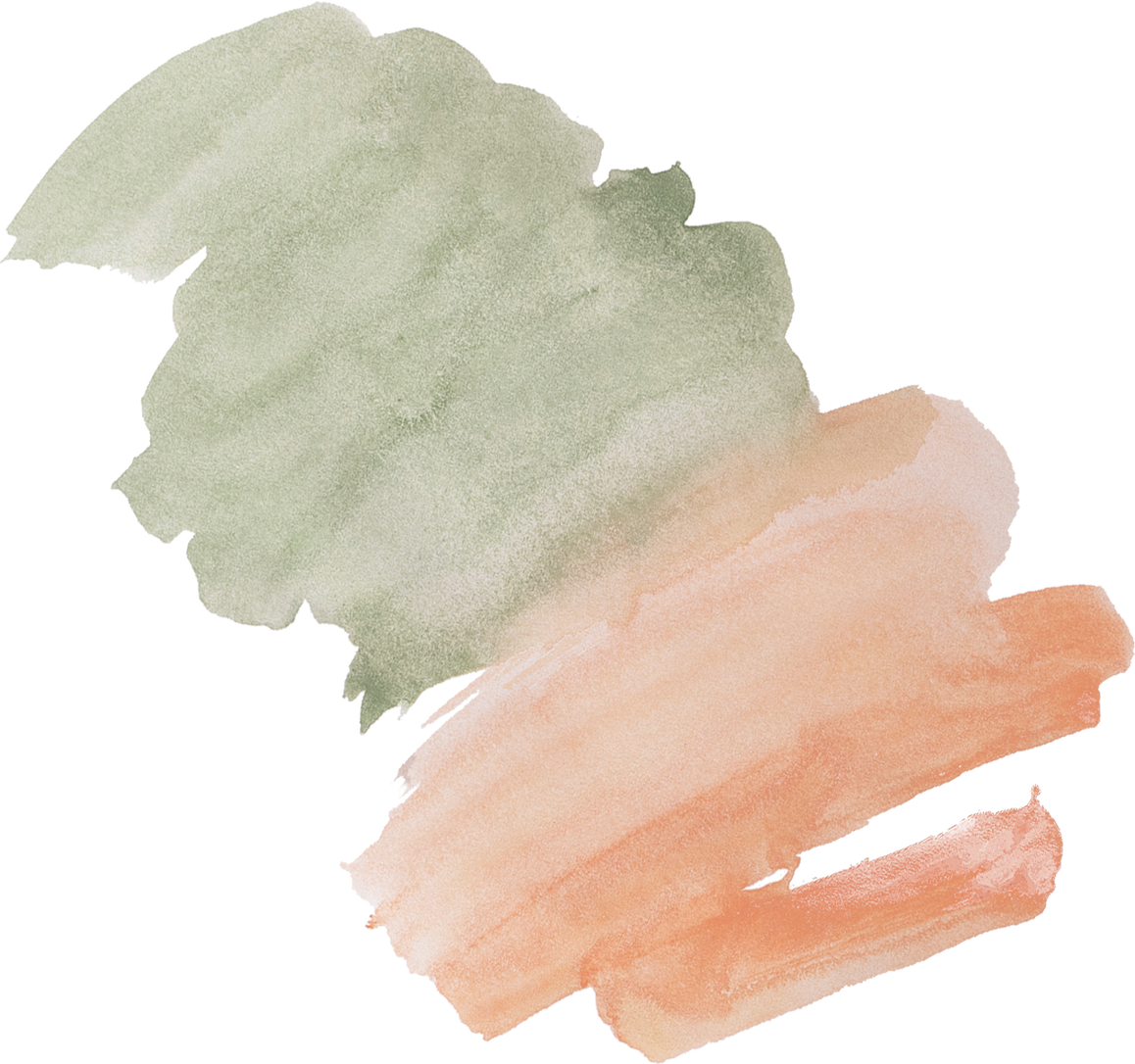 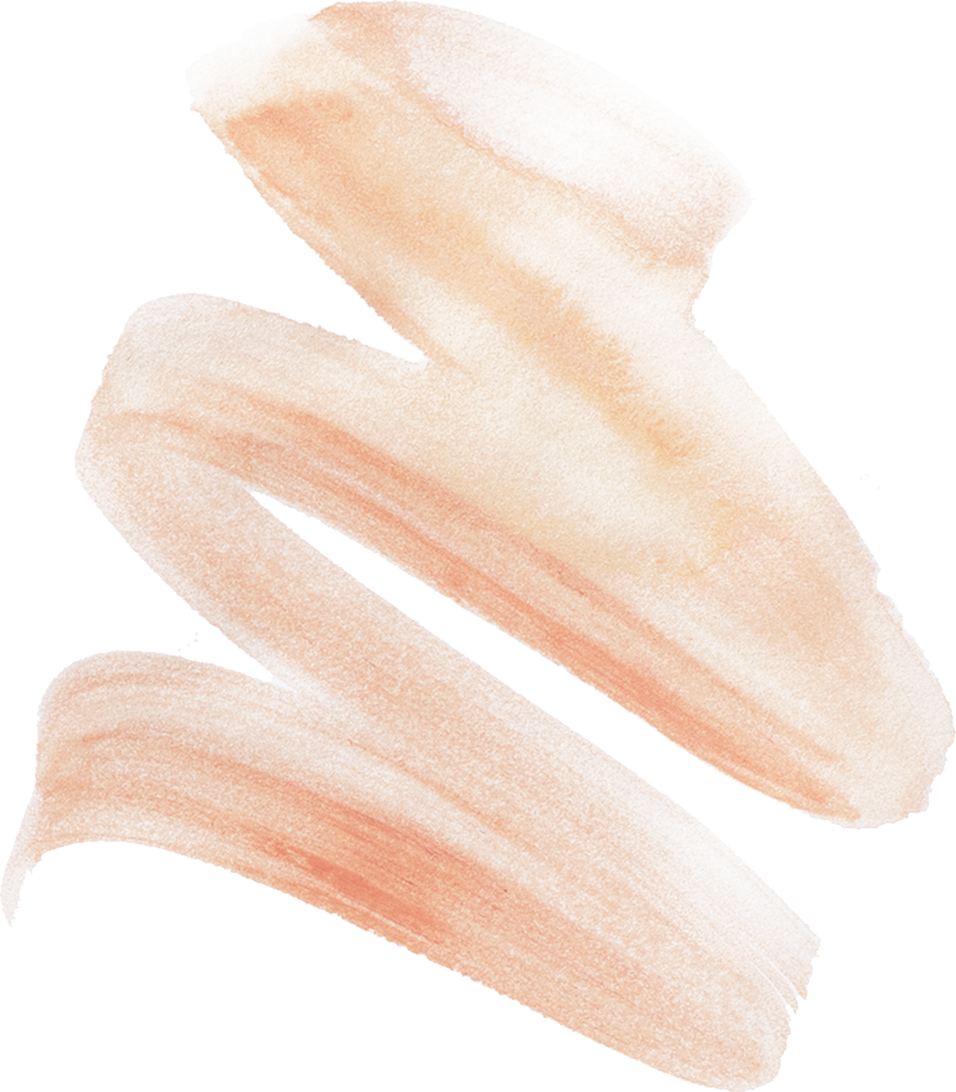 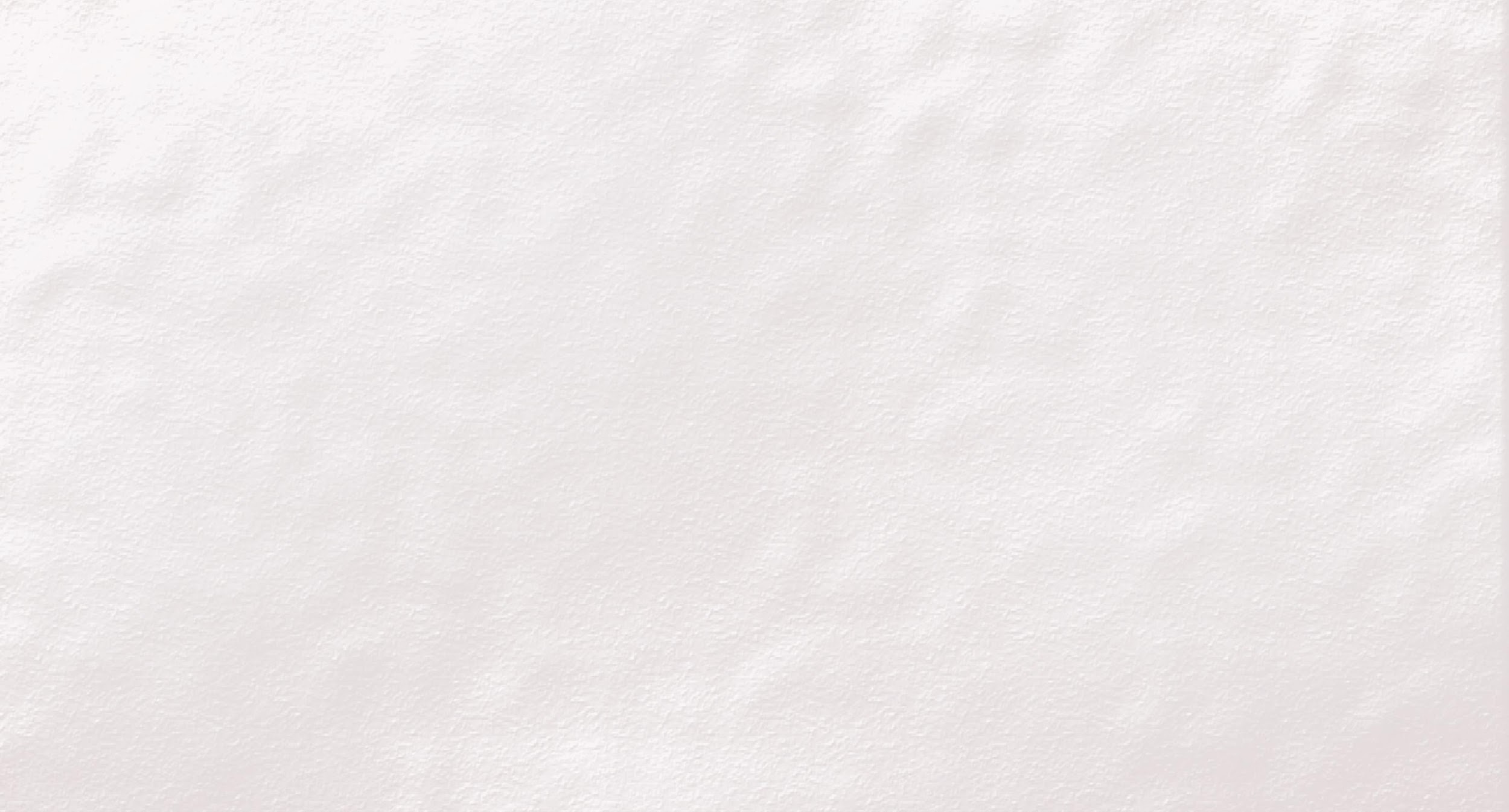 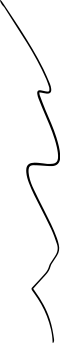 Эмоциональное выгорание
Эмоциональное горение
Усталость, эмоциональное истощение, цинизм, переживание собственной нерезультативности, ощущение бессмысленности деятельности
Подъем духа, ощущение осмысленности собственной деятельности, энтузиазм, желание отдавать и проч.,
Подходы к объяснению феномена эмоционального выгорания. Какие причины способствуют развитию СЭВ?
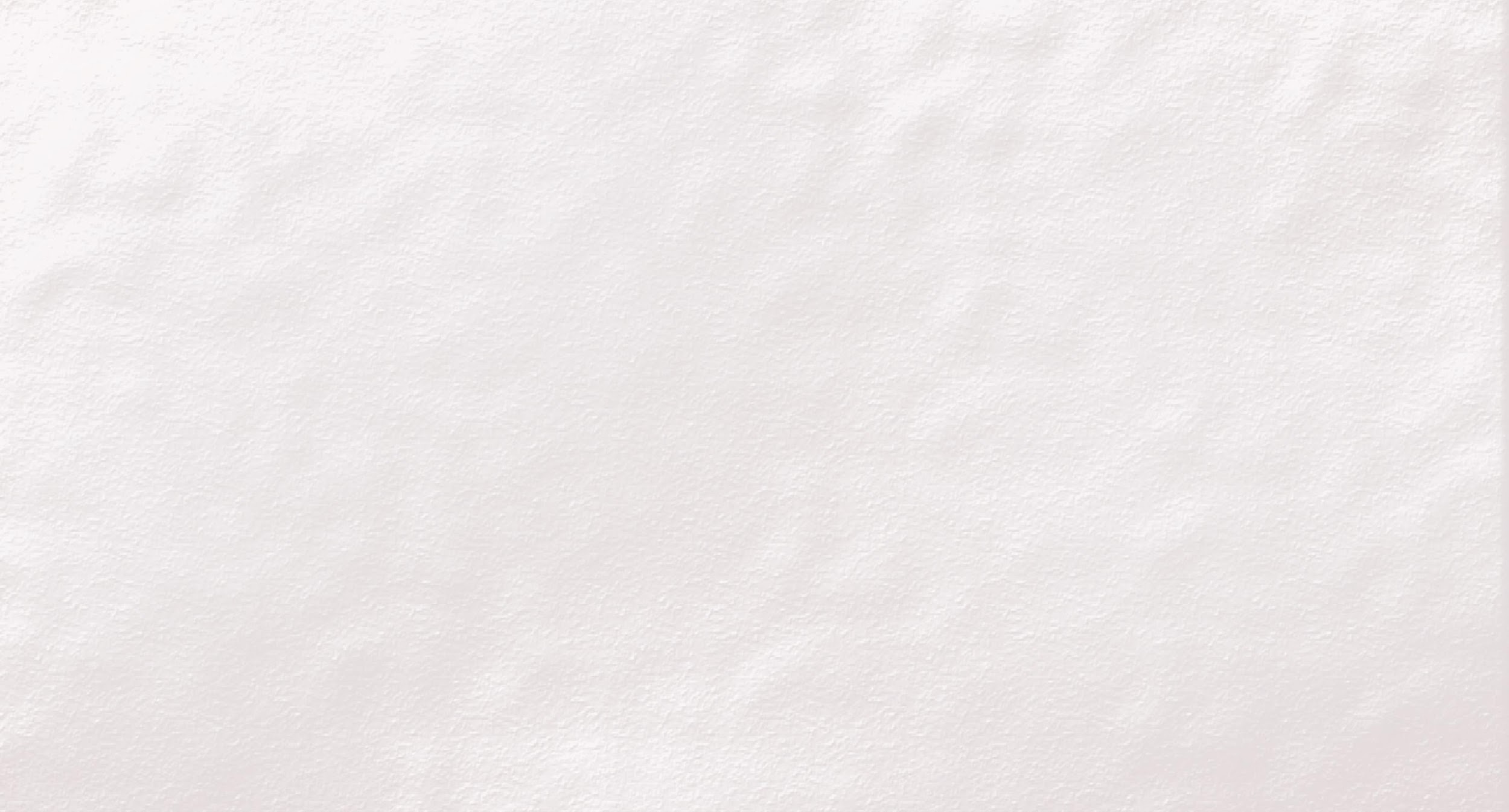 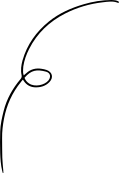 Индивидуально-психологический подход или с чем может столкнуться волонтер в процессе добровольческой деятельности:
Или «внутренние сложности» добровольчества
● конфликт по типу «ожидание vs. реальность»: нереалистичные представления о деятельности, завышенные требования к себе,☹️ перфекционизм, гиперответственность. 
● актуализация внутренних проблем: непроработанный опыт прошлого, травматизация
●эмоциональные потрясения в процессе дд: непростой опыт встречи с подопечными, эмоциональная нагрузка
●сложные эмоциональные переживания: стыд, вина, бессилие
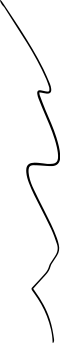 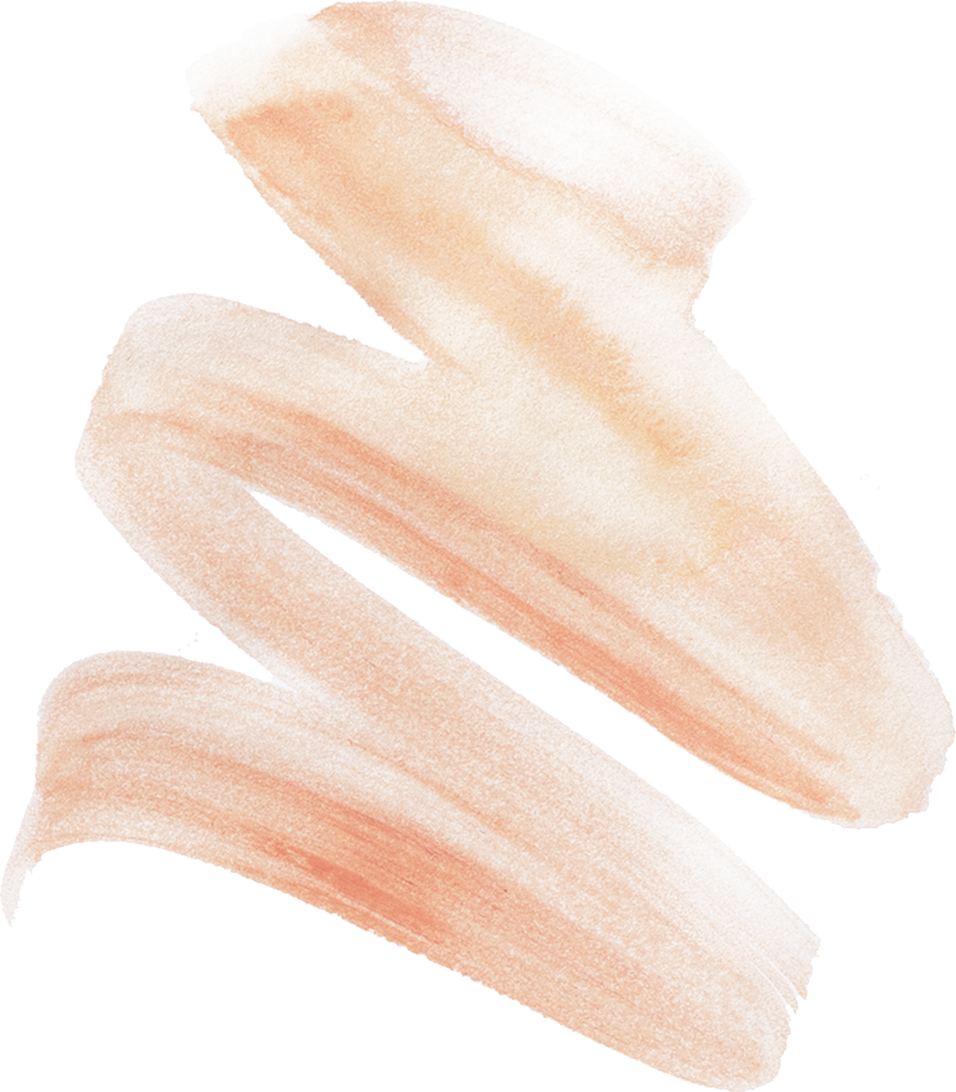 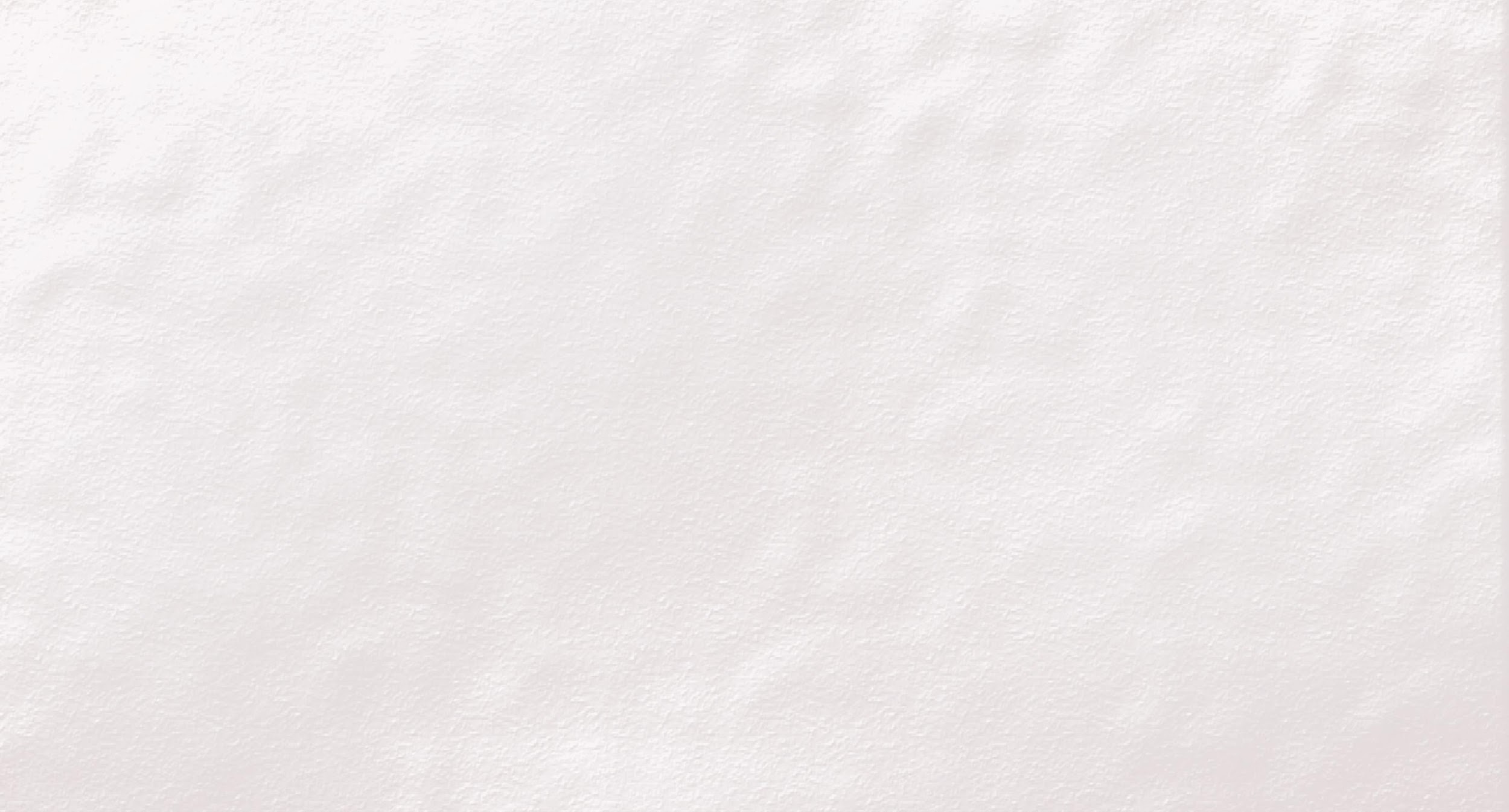 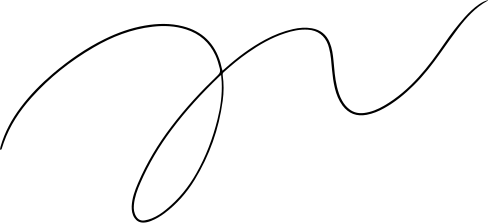 Внешние трудности, с которыми могут столкнуться волонтеры и организаторы волонтерской деятельности:
● Взаимодействие с администрацией учреждений: вопросы организации посещений, общения с подопечными, формата досуговой деятельности и проч.,
● Конфликтные ситуации в процессе взаимодействия с учреждениями, налаживание партнерских отношений
● Вопросы коммуникации внутри волонтерской группы (установление горизонтальных и вертикальных связей или «как нам жить дружно»)
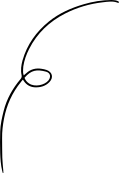 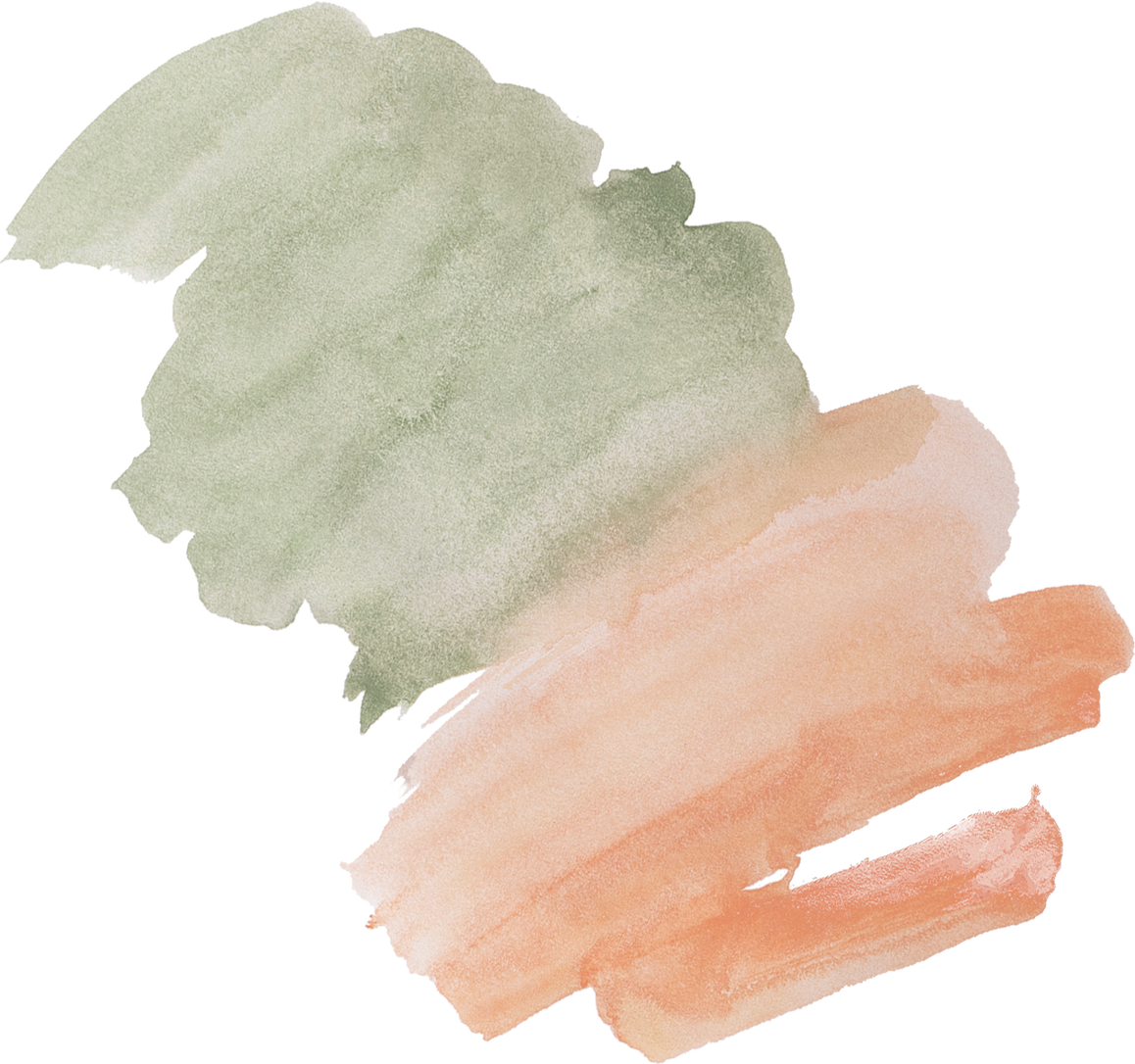 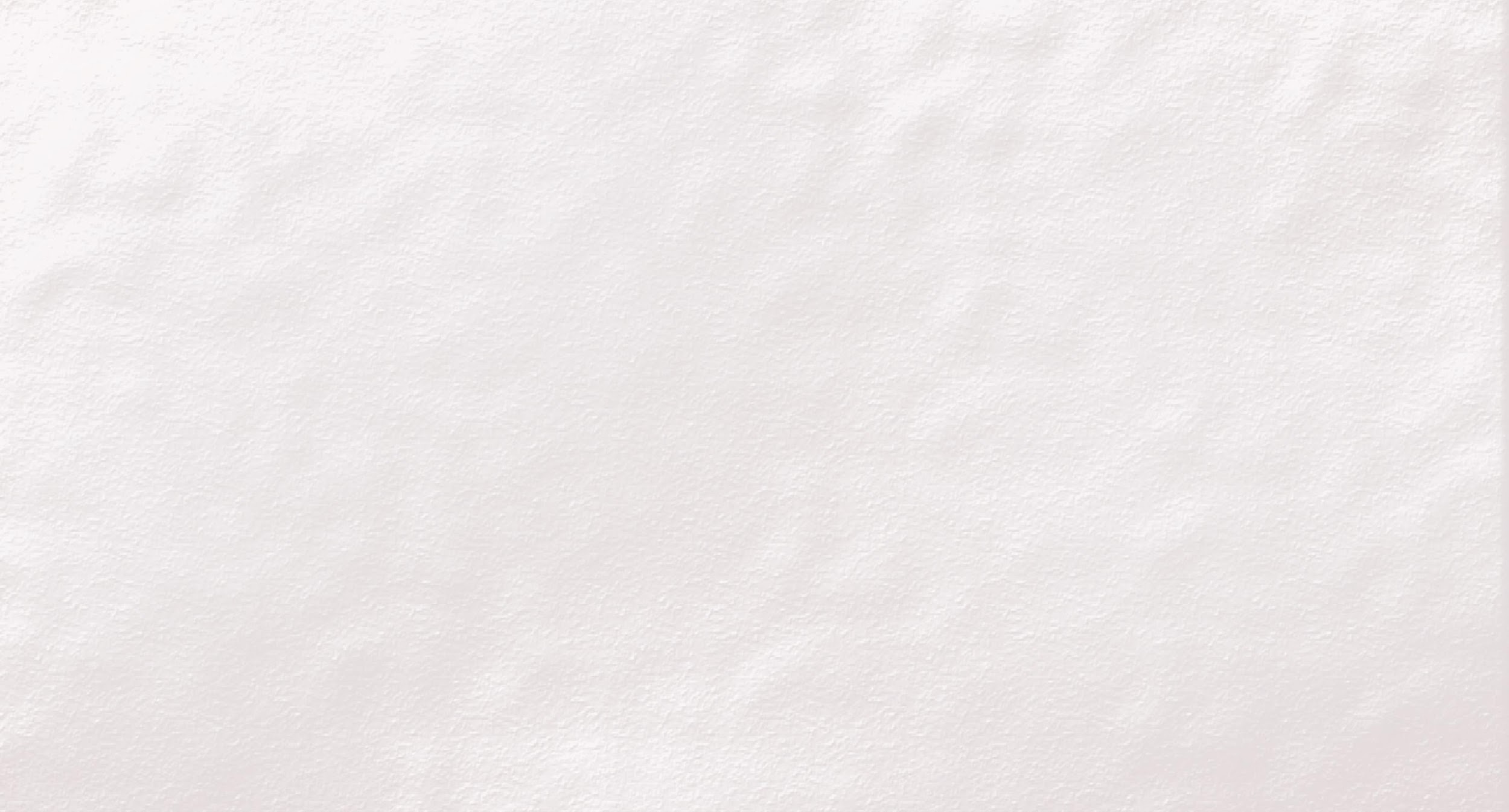 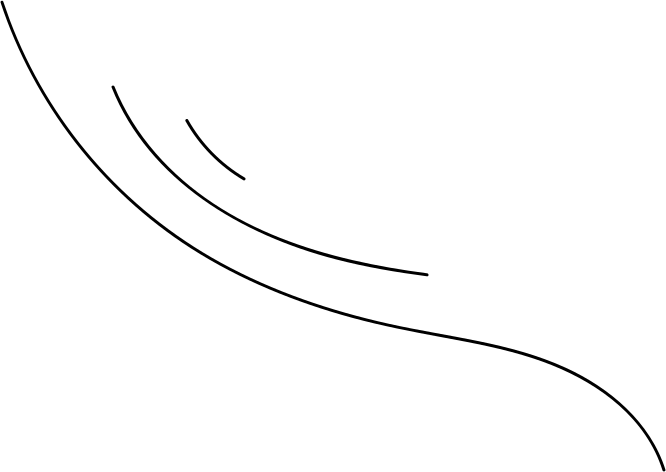 Добровольческая деятельности в вашей жизни – достаточно ли для нее пространства?
Не совсем
Да
● Какие вещи приоритетны для вас в настоящий момент?
● Есть у вас время на регулярные посещения?
● Соизмеряете ли вы степень своей основной нагрузки (дом/работа) с добровольческой деятельностью?
● готовы ли вы встретиться с эмоционально-сложными ситуациями в процессе дд и можете ли вы попросить о помощи и поддержке для себя?
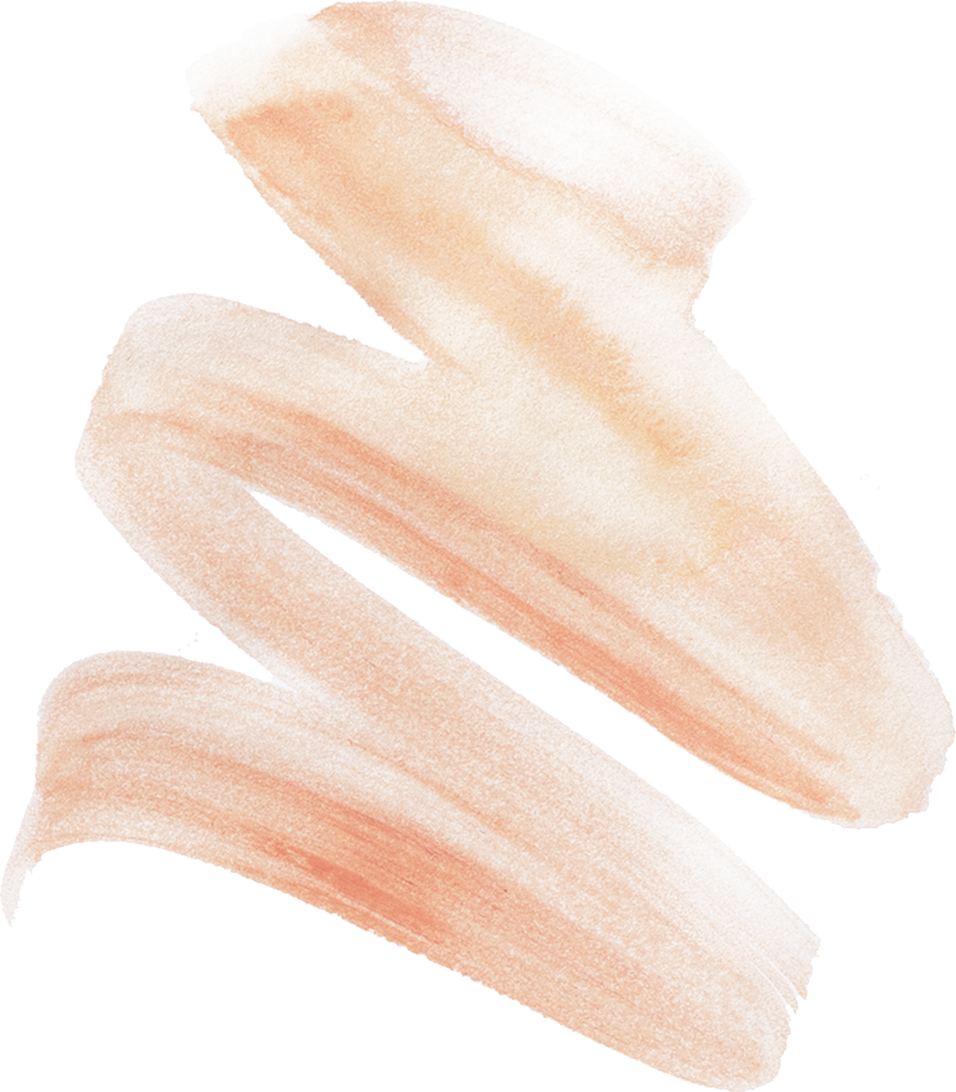 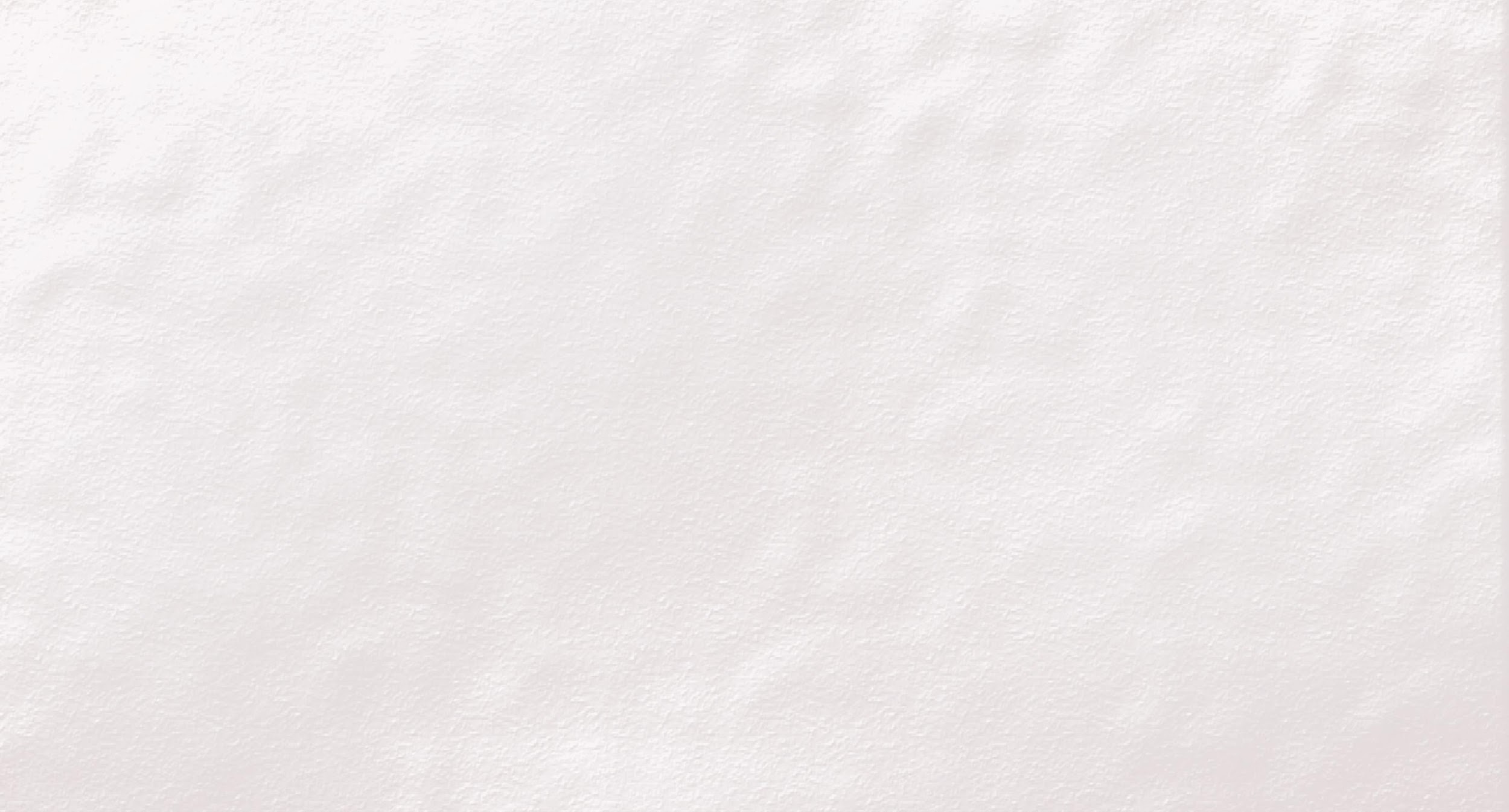 Трудности в процессе социального добровольчества: как справляться, чтобы не сломаться?
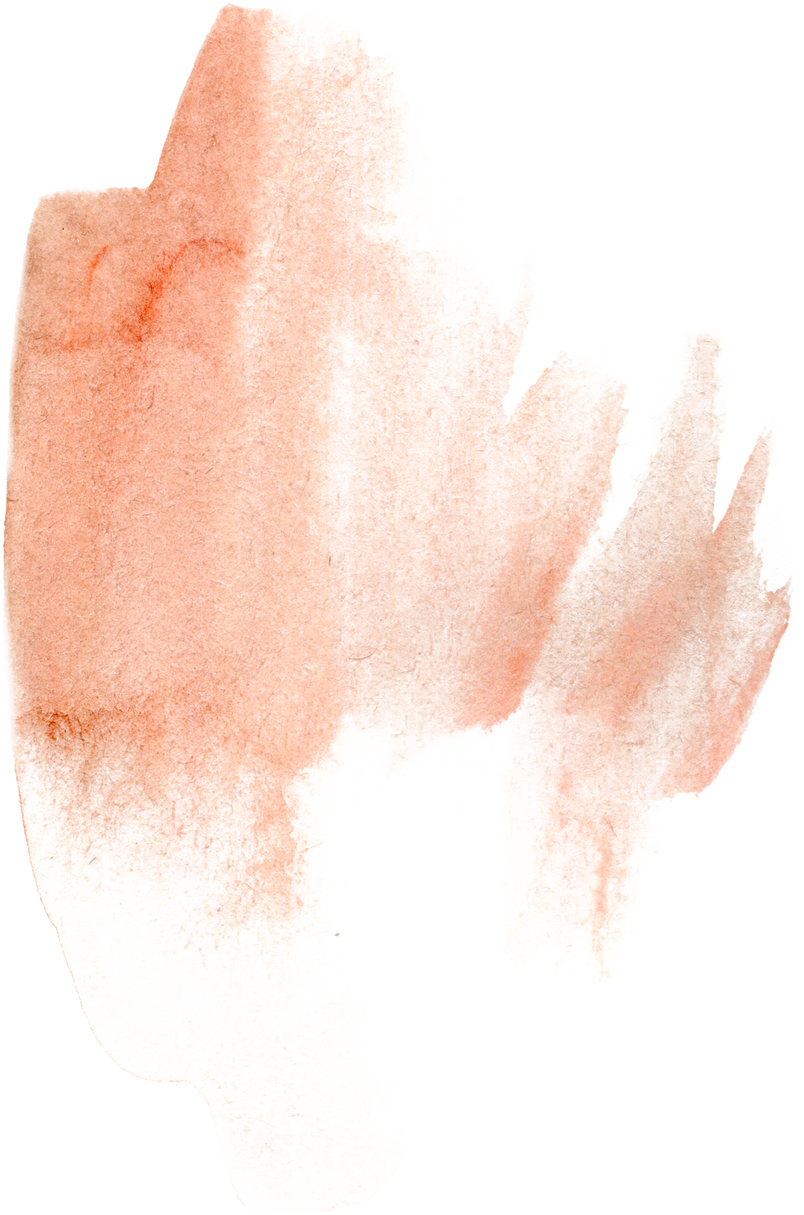 Основной принцип эмоционального выгорания - это нарушение баланса «отдавать-получать». 

Работа может быть очень напряженной, но от ее выполнения будет чувствоваться отдача, наполненность смыслом. + возможность обновления деятельности, отсутствие стагнации.
Где, в чем именно, возникают трудности и как этому можно помочь?
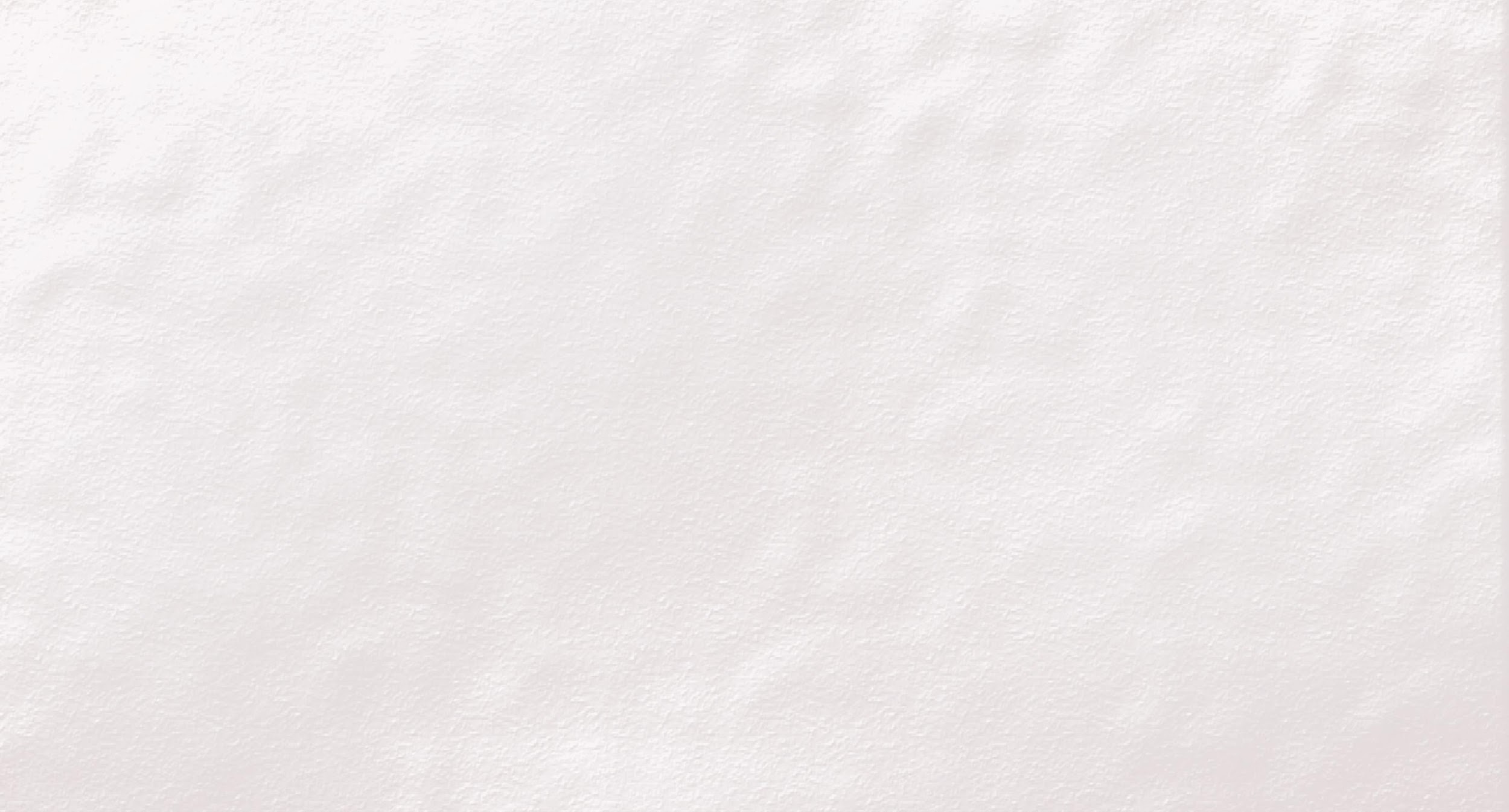 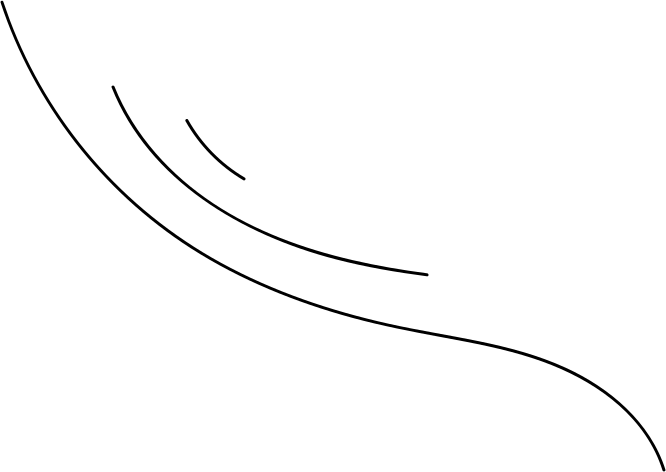 Важно! 

В случае выгорания  не возвращаться в «прежнюю» колею. 

Что необходимо сделать?

- Пересмотр смысловых и ценностных установок, коррекция графика, обновление ситуации, где началось выгорание.
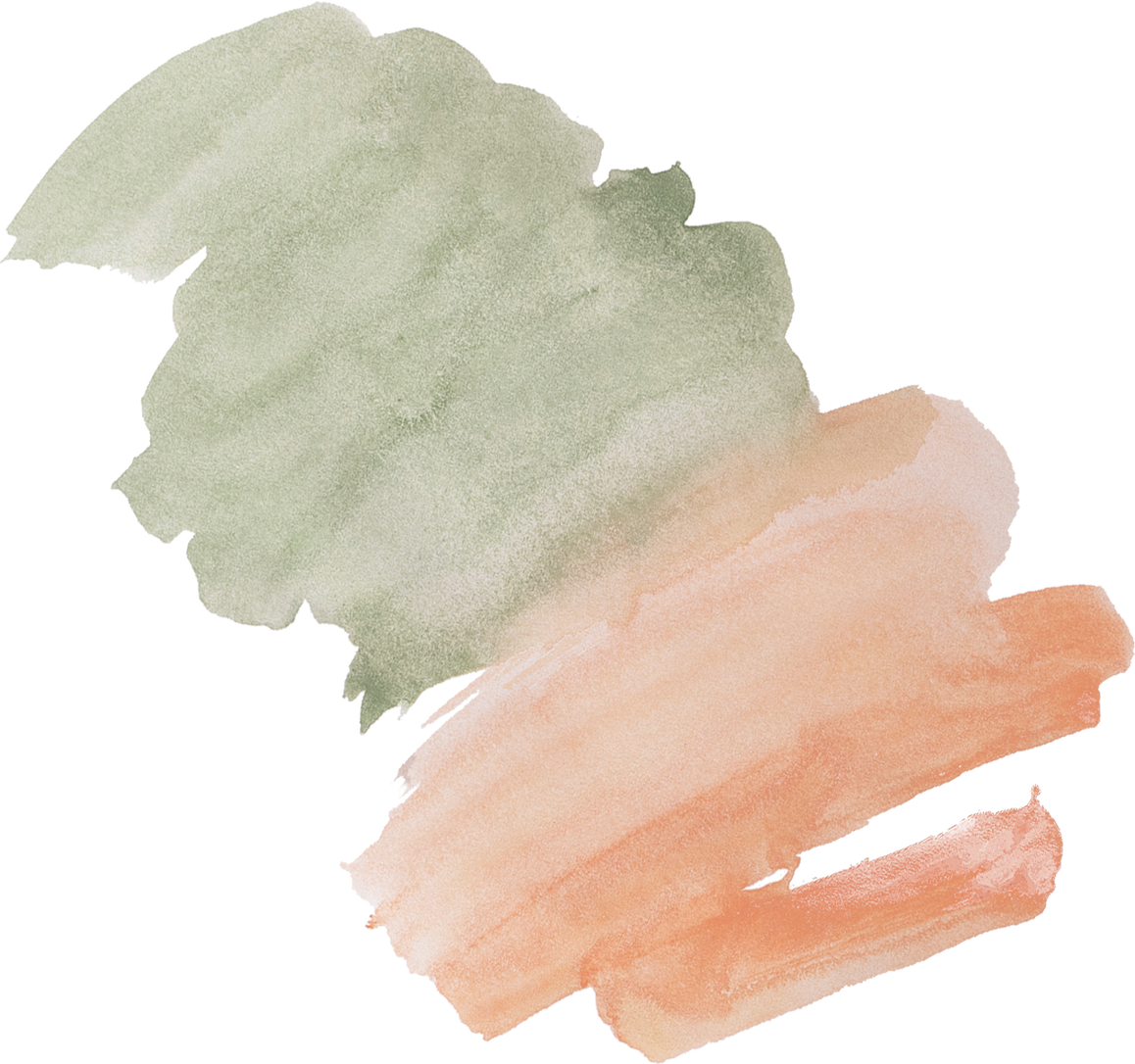 Секретов нет: есть ли в вашей организации психологическая поддержка? Как устроена работа с переживаниями? Есть ли у сотрудников возможность контейнировать эмоции?
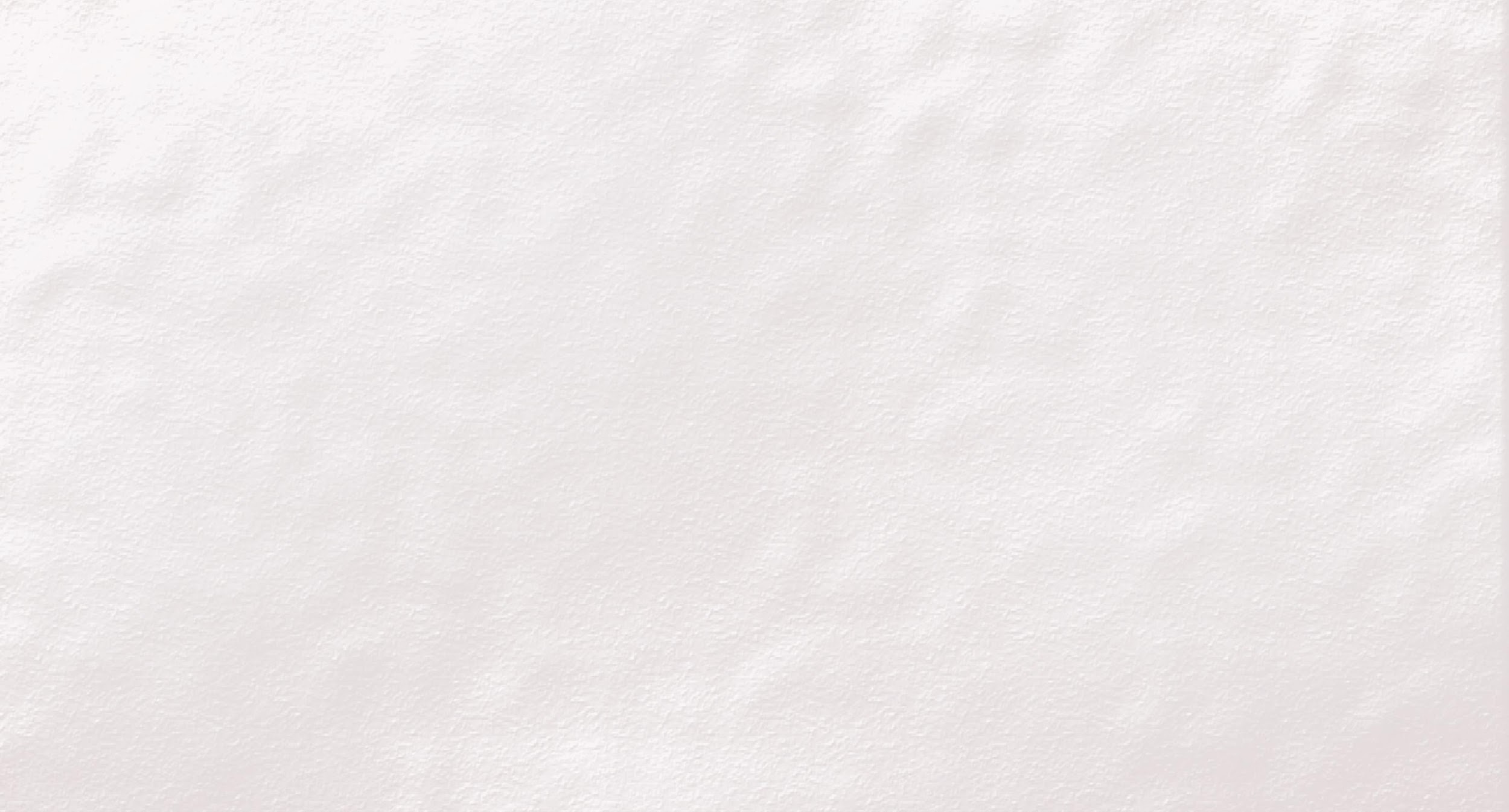 Есть ли в вашей жизни «Я БОЛЬШЕ НЕ МОГУ» и как вы с этим справляетесь?
Случай из практики: гиперответственность, перфекционизм + большая нагрузка + отказ от помощи = выгорание
Случай из практики: затруднения коммуникации внутри и вне волонтерской группы 
Случай из практики: «когда рутина одолела»
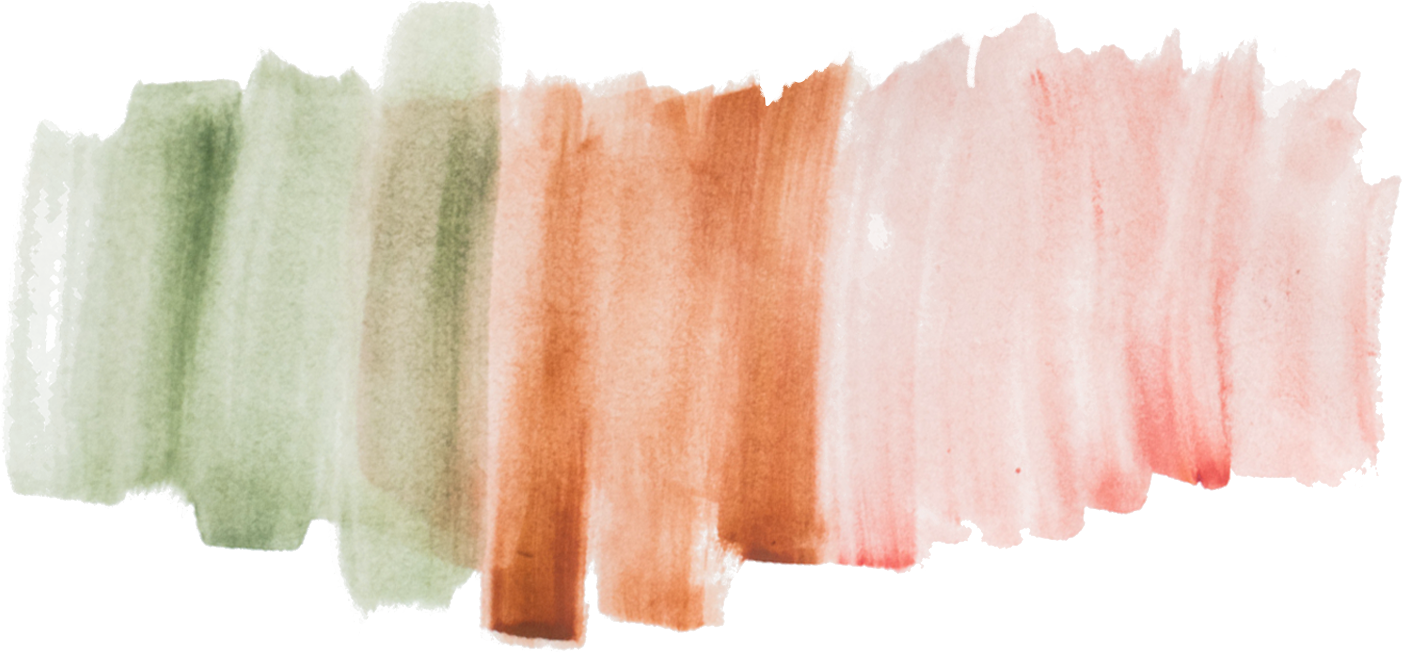 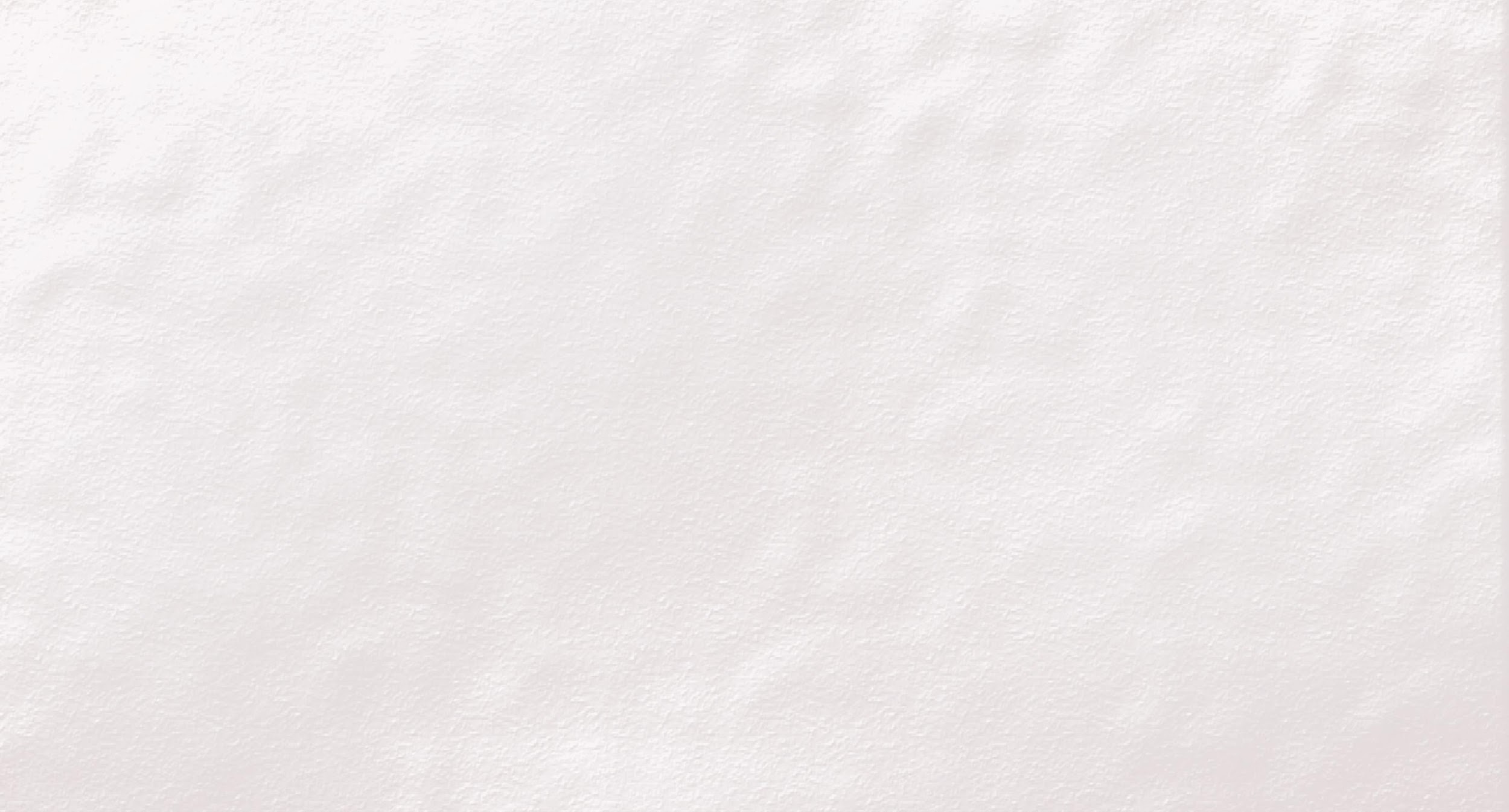 Сложные переживания: как быть и чем помочь?
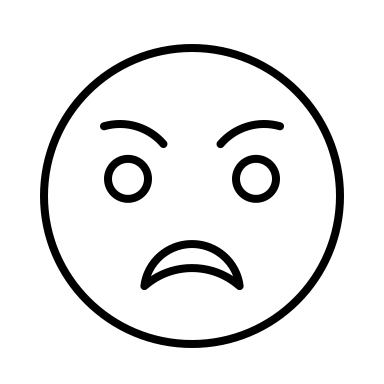 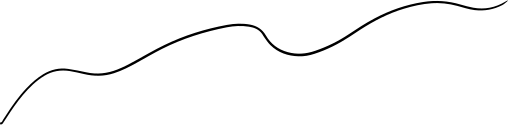 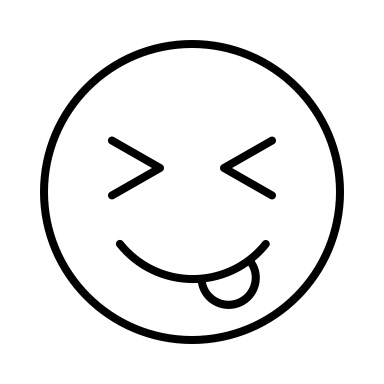 Бессилие: я не могу изменить происходящего

Вина: я не всегда могу прийти на посещение, а меня там ждут (я ДОЛЖЕН!)

Стыд: мне досталась лучшая доля, а другим - нет
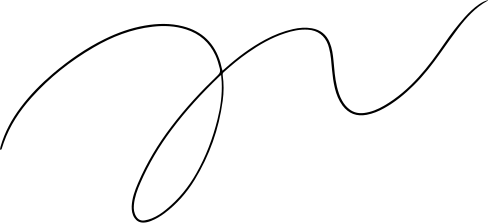 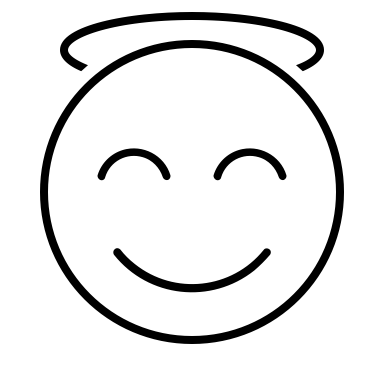 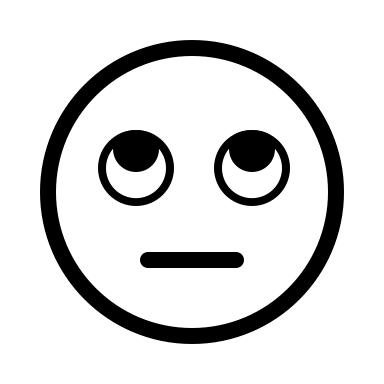 Нужна поддержка
Нужно время прожить
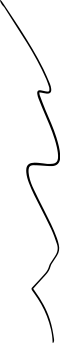 Выход на новый уровень понимания с бОльшей устойчивостью
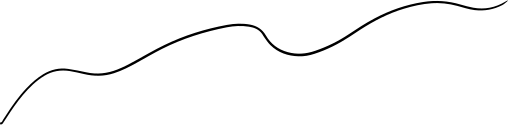 Есть ли в вашей организации психолог/ возможность обращения за психологической помощью?
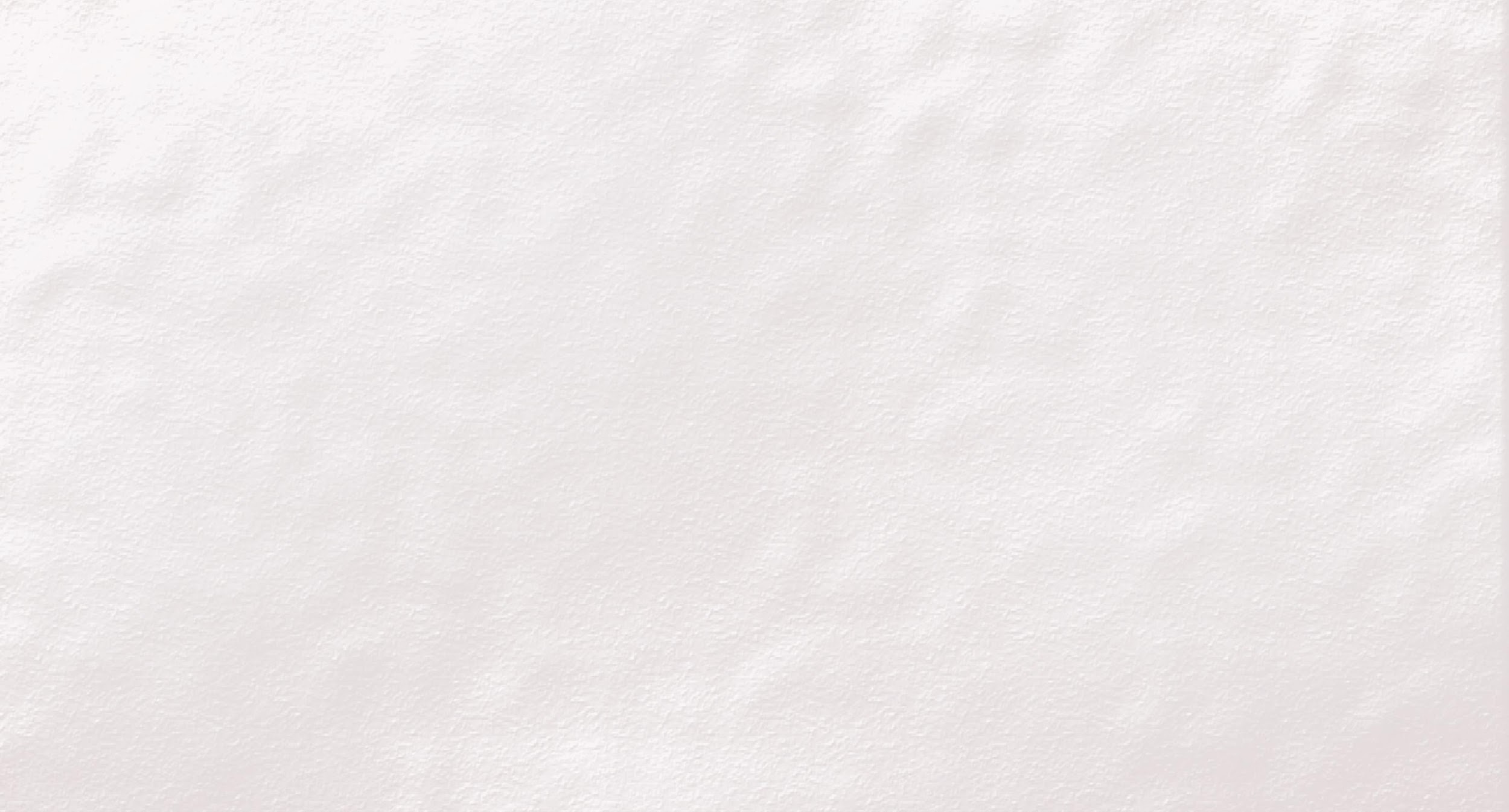 Благодарю за внимание!
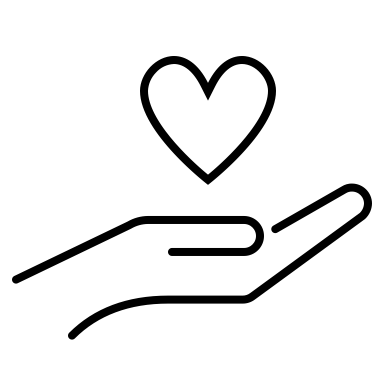